Introduction to Linq and Lambda expressions
Ir Denis VOITURON
http://www.dvoituron.be
Denis Voituron
Support and consulting for software architects and developers
Architectural Consulting and Prototyping
Developer Coaching and Training
Application Optimization, Troubleshooting, Debugging
Architecture and Code Reviews

Webcasts, Slides & Samples
http://www.dvoituron.be
denis.voituron@trasysgroup.com
Introduction to Linq and Lambda expressions
2
Agenda
.NET evolution
Simplify Querying
LINQ
Local Variable Type Inference
Object Initialisers
Anonymous Types
Anonymous Methods
Lambda Expressions
Extension Methods
Query Expressions
Démonstrations
Introduction to Linq and Lambda expressions
3
.NET  Through The Ages
Partial
Generic
WPFWCFWF
Lambda
Linq
Dynamic
+ … Classes … +
Introduction to Linq and Lambda expressions
4
The Evolution of C#
Asyncrony
Dynamic prog.
Linq
Generics
Managed Code
Introduction to Linq and Lambda expressions
5
DEMO
Simplify Querying
[Speaker Notes: Step 1

List<Person> results = Person.GetPeople();
 
foreach (Person p in results)
{
    // Do something real with p  
    //p.
    Console.WriteLine(p.ToString());
}

Step 2

List<Person> results = new List<Person>();
 
// Only people married
foreach (Person p in Person.GetPeople())
{
    if (p.IsMarried)
    {
        results.Add(p);
    }
}

...

Step 3

List<TempPerson> results = new List<TempPerson>();
 
// Only people married
foreach (Person p in Person.GetPeople())
{
    if (p.IsMarried)
    {
        TempPerson tmp = new TempPerson();
        tmp.Age = p.Age;
        tmp.Name = p.Name;
        results.Add(tmp);
    }
}
 
foreach (TempPerson p in results)
{
    // Do something real with p  
    //p.
    Console.WriteLine(p.ToString());
}]
Goal
C#
from c in Customers
	where c.City == "Hove"
	select new { c.Name, c.Address };
VB
From c In Customers _
	Where c.City = "Hove" _
	Select c.Name, c.Address
Introduction to Linq and Lambda expressions
7
The Syntax
Starts with from
Zero or more from, join, let, where, or orderby
from id in source
{ from id in source |
  join id in source on expr equals expr [ into id ] |
  let id = expr |
  where condition |
  orderby ordering, ordering, … }
  select expr | group expr by key
[ into id query ]
Ends with 
select or group by
Optional into continuation
Introduction to Linq and Lambda expressions
8
LINQ enabled data sources
Language INtegrated Query (LINQ)
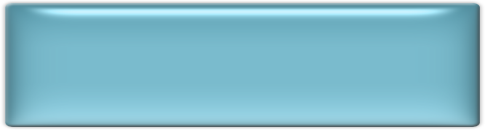 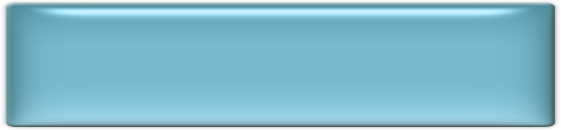 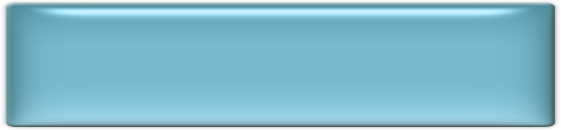 Others…
C#
VB
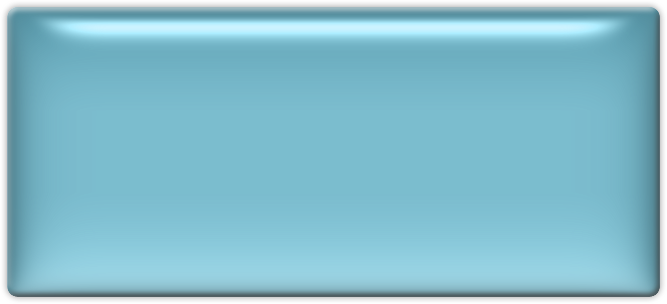 .NET Language-Integrated Query
LINQ enabled ADO.NET
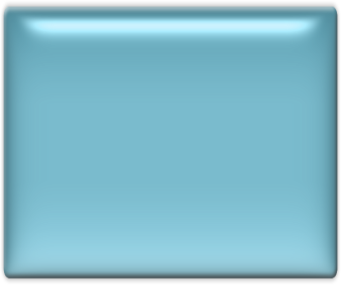 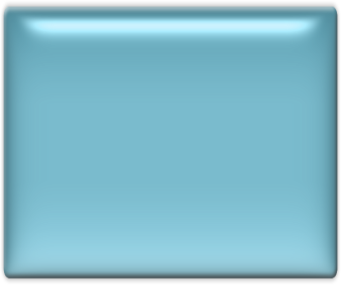 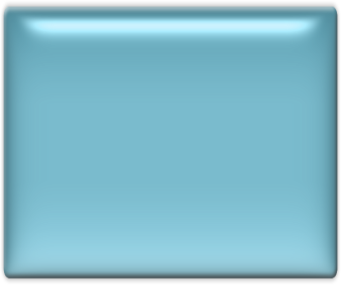 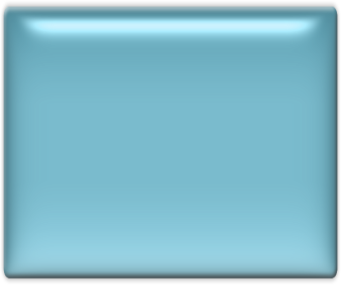 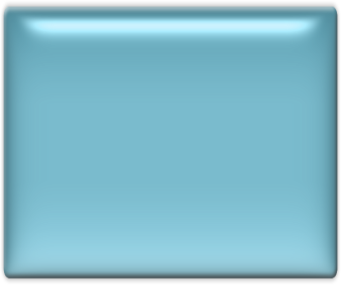 LINQ
To XML
LINQ
To DataSets
LINQ
To Entities
LINQ
To Objects
LINQ
To SQL
<book>
    <title/>
    <author/>
    <price/>
</book>
Relational
Objects
XML
Introduction to Linq and Lambda expressions
9
LINQ
Language Integrated Query
Microsoft .NET Framework component that adds native data querying capabilities to .NET languages

LINQ defines a set of methods, lambda expressions and anonymous types.

Goals
Integrate objects, relational data, and XML
Increase conciseness of language
Simplify querying data
Introduction to Linq and Lambda expressions
10
LINQ
LINQ
Introduction to Linq and Lambda expressions
11
Local Variable Type Inference
The compiler makes the type of the variable match the type of the right side of the assignment
int i = 5;
string s = "Hello";
double d = 1.0;
int[] numbers = new int[] { 1, 2, 3 };
List<int> orders = new List<int>();
var i = 5;
var s = "Hello";
var d = 1.0;
var numbers = new int[] { 1, 2, 3 };
var orders = new List<int>();
Introduction to Linq and Lambda expressions
12
Object Initialisers
public class Point
{
    private int x, y;

    public int X { get { return x; } set { x = value; } }
    public int Y { get { return y; } set { y = value; } }
}
Point a = new Point { X = 0, Y = 1 };
Point a = new Point();
a.X = 0;
a.Y = 1;
Introduction to Linq and Lambda expressions
13
Anonymous types
The compiler create an associated class with correct properties.
var o = new { Name = "Jenny", Age = 31 };
class XXX
{
    public string Name;
    public int Age;
}
Introduction to Linq and Lambda expressions
14
Anonymous Methods
Anonymous methods allow declaration of inline methods without having to define a named method.
time.Elapsed += delegate(object sender, ElapsedEventArgs e)
{
    // ...
};
time.Elapsed += new ElapsedEventHandler(time_Elapsed);
private void time_Elapsed(object sender, ElapsedEventArgs e)
{
    // ...
}
Introduction to Linq and Lambda expressions
15
Lambda Expressions
Predicates are simply generic Delegates which have been defined in .NET 2.0


Example
public delegate bool Predicate<T>(T obj);
public List<T> FindAll(Predicate<T> match)
public int FindIndex(Predicate<T> match)
...
Introduction to Linq and Lambda expressions
16
Lambda Expressions
Predicate
List<Person> people = Person.GetPeople();

List<Person> married = people.FindAll(
     new Predicate<Person>( PersonIsMarried )
    );
static bool PersonIsMarried(Person p)
{
    return p.IsMarried;
}
Introduction to Linq and Lambda expressions
17
Lambda Expressions
Anonymous Method
List<Person> people = Person.GetPeople();

List<Person> married = people.FindAll(
     delegate(Person p)    {return p.IsMarried;}
    );
Introduction to Linq and Lambda expressions
18
Lambda Expressions
Lambda Expression
List<Person> people = Person.GetPeople();

List<Person> married = people.FindAll(
             (Person p) => {return p.IsMarried;}
    );
Introduction to Linq and Lambda expressions
19
Lambda Expressions
Anonymous types
List<Person> people = Person.GetPeople();

List<Person> married = people.FindAll(
                     p  =>         p.IsMarried
    );
Introduction to Linq and Lambda expressions
20
Extension Methods
Extend existing types with new methods
public static class Extensions
{
    public static bool IsOver18(this Person p)
    {
        return p.Age >= 18;
    }
}
List<Person> married = people.FindAll(
        p => p.IsOver18()
    );
Introduction to Linq and Lambda expressions
21
DEMO
Local Variable Type Inference
Object Initialisers
Anonymous types
Anonymous Methods
Lambda Expressions
Extension Methods
[Speaker Notes: Local Variable Type Inference
var o = new Person();
object o = new Person();

Object Initialisers
Person p4 = new Person() { Name = "P4", Age = 20, IsMarried = true };

Anonymous Types
var results = new[] {  new { Name ="P1", Age = 5},
                                new { Name ="P2", Age = 6}
                             };

Anonymous Methods
Timer time = new Timer(1000);
time.Elapsed += delegate(object sender, ElapsedEventArgs e)
{
    Console.WriteLine(e.SignalTime);
};
time.Start();

Lambda Expressions

List<Person> married = people.FindAll(p  => p.IsMarried);
List<Person> isOver18= people.FindAll(p  => p.Age >= 18);

Extension Methods

public static bool IsNumeric(this string text)
{
    foreach (char c in text)
    {
        if (!char.IsDigit(c))
            return false;
    }
    return true;
}

public static bool IsNumeric(this string text)
{
    return text.All(c => char.IsDigit(c));
}]
Query Expressions
Queries translate to method invocations
Where, Join, OrderBy, Select, GroupBy, …
from c in customers
where c.City == "Hove"
select new { c.Name, c.Phone };
customers
.Where(c => c.City == "Hove")
.Select(c => new { c.Name, c.Phone });
Introduction to Linq and Lambda expressions
23
Query Expressions
Introduction to Linq and Lambda expressions
24
DEMO
Bringing it all together andintroducing System.Linq
[Speaker Notes: 1. Restriction (Where)
var people = from p in Person.GetPeople()
                where p.Age >= 18
                select p;

2. Restriction (Select)
var people = from p in Person.GetPeople()
                select p.Name;
 
var people = from p in Person.GetPeople()
                select new { p.Name, p.Age };
 
var people = from p in Person.GetPeople()
             select new { p.Name, p.Age,                           Initial = p.Name[0] };
 
var people = from p in Person.GetPeople()
             select new { p.Name, p.Age, 
                          IsOver18 = p.Age >= 25 };
 
var people = from p in Person.GetPeople()
             where p.Age >= 18
             select new { p.Name, p.Age, 
                          IsOver18 = p.Age >= 25 };
3. Agregate (Count, Sum, Max, Min)
 
Console.WriteLine("Count:" + people.Count());
 
Console.WriteLine("Count:" + people.Count(                      p => p.Name.StartsWith("D")));

Console.WriteLine("Total:" + people.Sum(p => p.Age));
 
var people = from p in Person.GetPeople()
             group p by p.IsMarried into g
             select new { Category = g.Key, 
                          Sum = g.Sum(p => p.Age) };

4. Element (First, ElementAt, Take, Skip)
Console.WriteLine(people.FirstOrDefault());
 
...
foreach (var p in people.Take(2))
...
 
...
foreach (var p in people.Skip(2))
...
 
...
foreach (var p in people.TakeWhile(p => p.Age < 20))
...
 
5. Generation (Range, Generate)
var people = Enumerable.Range(10, 20);
 
var people = Enumerable.Repeat("MyName", 5);
 
6. Ordering (orderby)
var people = from p in Person.GetPeople()
                orderby p.Name descending 
                select p;
 
...
foreach (var p in people.Reverse())
...

6. Join (join)

Cross Join
var query = from e in Scott.Employees
            join d in Scott.Departments 
              on e.DepartmentID equals d.DepartmentID
            select new { EName = e.Name, DName = d.Name };
 
foreach (var item in query)
{
    Console.WriteLine(item);
}

Group Join
var query = from d in Scott.Departments 
            join e in Scott.Employees 
              on d.DepartmentID equals e.DepartmentID 
              into emps
            select new { DName = d.Name, Emps = emps };
                        
foreach (var d in query)
{                
    Console.WriteLine(d.DName);
    foreach (var e in d.Emps)
    {
        Console.WriteLine(" ... " + e.Name);
    }
}

Cross Join with Group Join
var query = from d in Scott.Departments 
            join e in Scott.Employees 
              on d.DepartmentID equals e.DepartmentID 
              into emps
            from e in emps
            select new { DName = d.Name, EName = e.Name };
                        
foreach (var item in query)
{
    Console.WriteLine(item);
}]
Conclusion
Conclusion
Query expressions
var contacts =
    from c in customers
    where c.City == "Hove"
    select new { c.Name, c.Phone };
LINQ
Local variable type inference
Lambda expressions
var contacts =
    customers
    .Where(c => c.City == "Hove")
    .Select(c => new { c.Name, c.Phone });
Extension methods
Anonymous types
Object initializers
Introduction to Linq and Lambda expressions
27
Thank You
Introduction to Linq and Lambda expressions
28
References
Daniel Moth's Blog
http://www.danielmoth.com/Blog

Microsoft 101 Linq Samples
http://msdn.microsoft.com/en-us/vcsharp/aa336746
Introduction to Linq and Lambda expressions
29